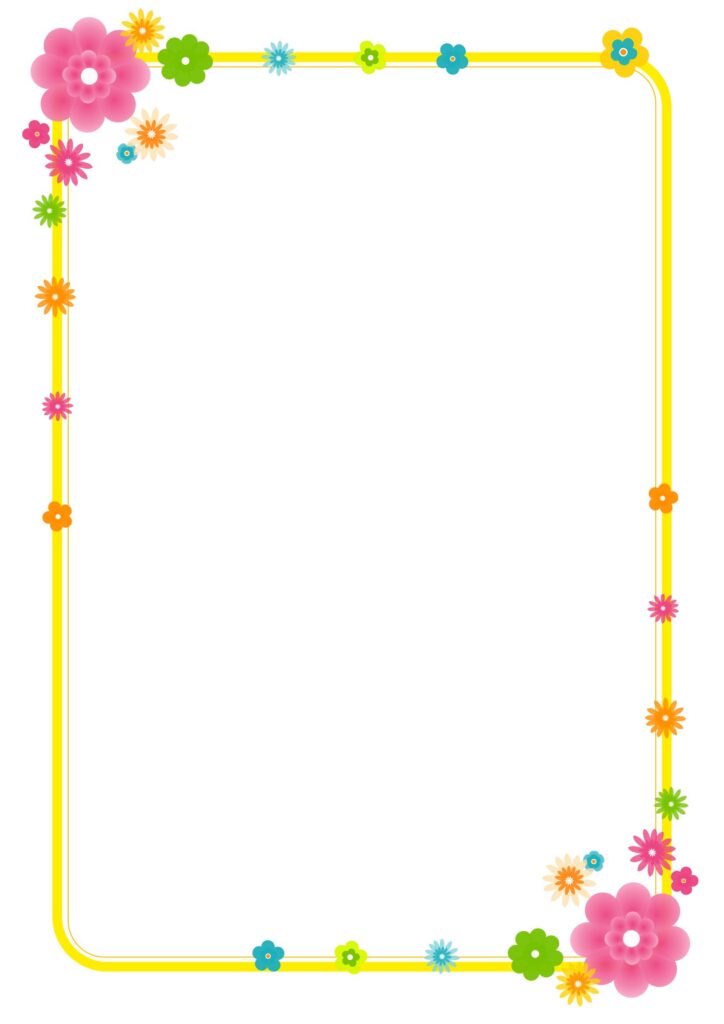 GƯƠNG ĐIỂN HÌNH 
HỌC SINH TRƯỜNG TIỂU HỌC KHAI MINH
THI ĐUA THỰC HIỆN 5 ĐIỀU BÁC HỒ DẠY
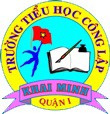 Tường Lam thương mến!
 	Cô chúc mừng em đã được các bạn bình chọn là “Gương    điển hình học sinh trường Tiểu học Khai Minh thi đua thực hiện 5 điều Bác Hồ dạy” tuần 31 của năm học 2022 – 2023.
 	Em luôn là một học sinh gương mẫu, tích cực trong tất cả các hoạt động của trường, lớp. Em đóng góp phong trào Nụ cười hồng cách nhiệt tình. Em âm thầm “Nuôi heo đất” và đóng góp số tiền 495 000 đồng để giúp bạn nghèo. Giải bài Lê Quý Đôn trên báo Nhi đồng là nội dung em theo đuổi bền bỉ trong suốt cả năm học, dù có lúc gặp bài khó em vẫn không nản lòng. Ở lớp, em luôn nhiệt tình giúp đỡ các bạn học chưa tốt để các bạn tiến bộ hơn. Em như người “chị cả” luôn biết quan tâm đến công việc lớp, quan tâm đến các bạn từ việc học đến sức khoẻ,… Đặc biệt, em còn biết giúp đỡ cô bảo mẫu quét lớp, kéo bàn ghế… 
 	Bác Hồ đã dạy: “Tuổi nhỏ làm việc nhỏ, tuỳ theo sức của mình…”. Em chính là một Đội viên gương mẫu khi thực hiện lời dạy của Bác dù rất lặng thầm nhưng đem đến cho cuộc sống những bông hoa đẹp.
 	Hãy luôn vui tươi và hạnh phúc trong học tập cũng như trong những việc làm tốt, đem lại ích lợi cho người khác như cách em        đã chọn.
	Cô và các bạn luôn tự hào về em!
	Thương mến! 